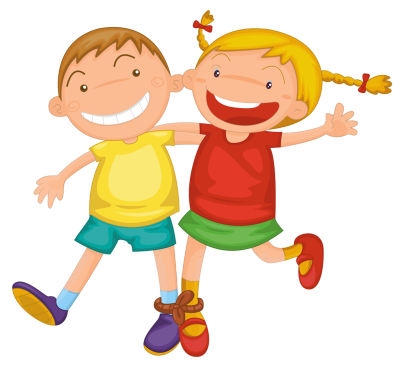 Программа       дополнительного                                                                                                                                                                                                                                 образования МБДОУ «Детский сад №16 «Ивушка»г.Евпатории Республики Крым»"Творим вместе               с малышом"(художественно – эстетическое развитие дошкольников 5-7 лет)
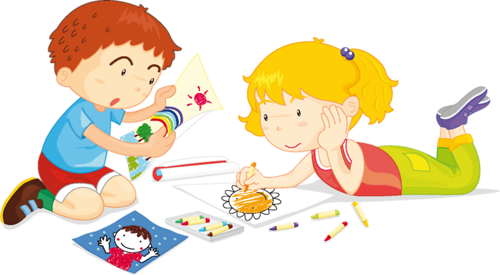 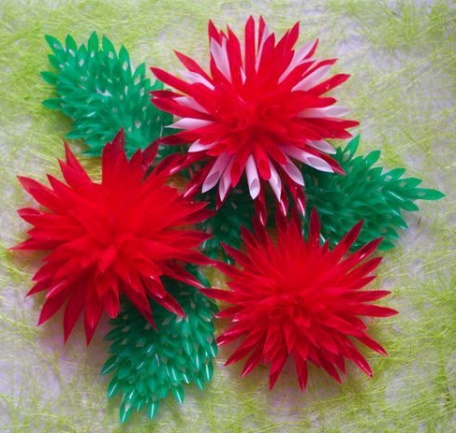 Поделки из коктейльных трубочек
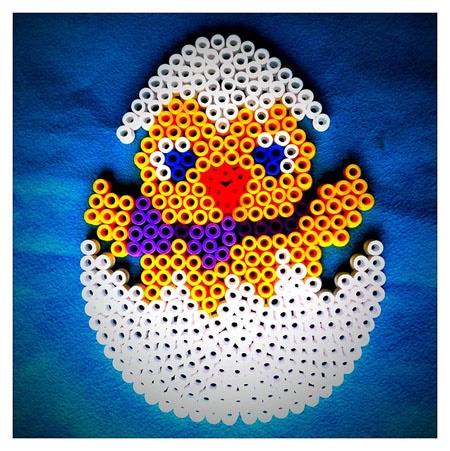 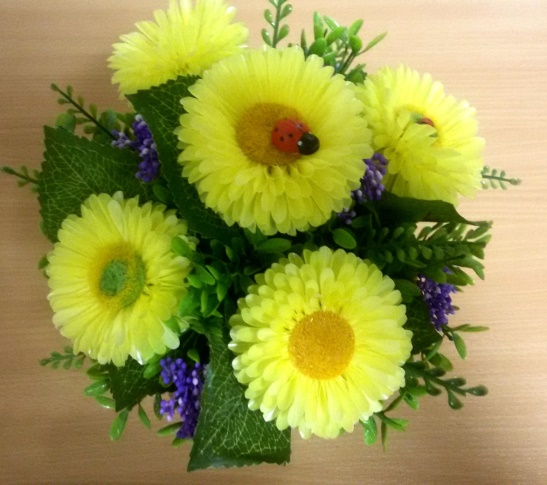 Сложинская   Светлана    Леонидовнаспециалист  высшей категориистаж работы -31год
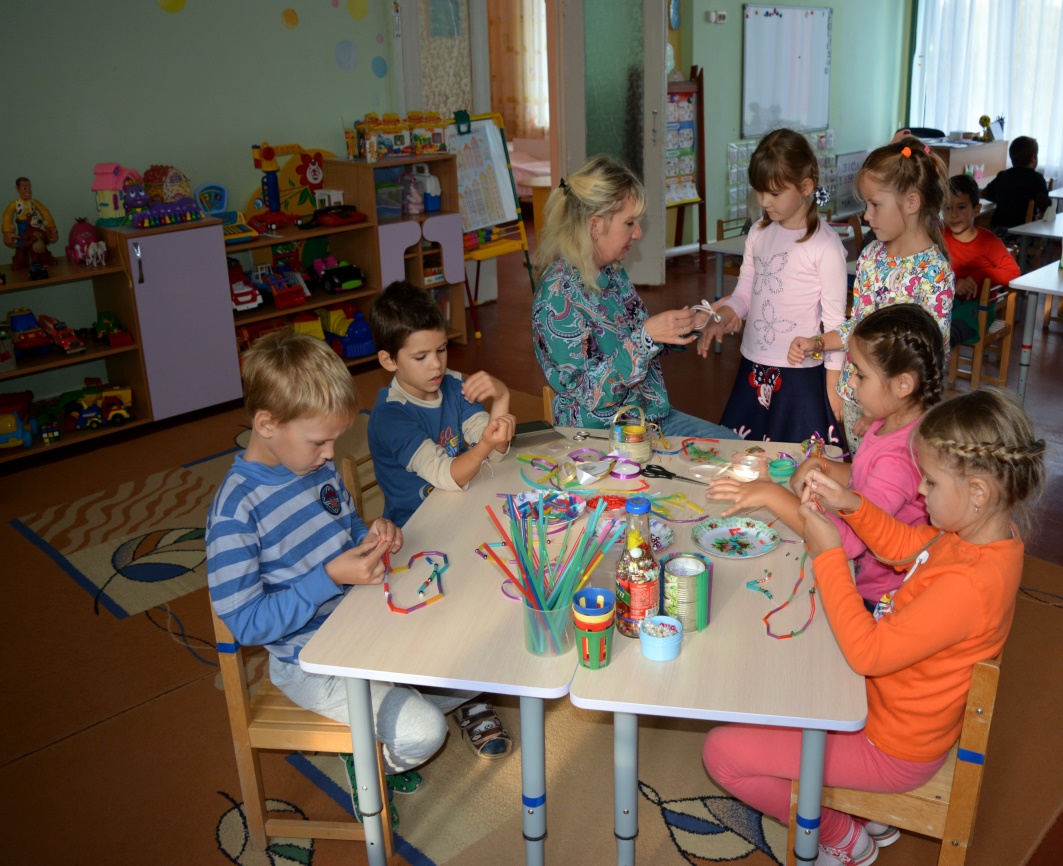 Задачи обучения:
1.Познакомить детей со свойствами и качествами предметов из пластмассы.2.Учить работать по шаблону и готовым образцам, применяя различные способы обработки трубочек.                                                                                                     3.Выполнять сюжетные картины  по типу «мозаики» из коктейльных трубочек с  использованием дополнительных  материалов (пластилина, бусинок , ниток и т.п.)      
4.Учить делать объёмные игрушки – самоделки.                                                                 5.Учить делать элементарные подвесные вращающиеся конструкции.                      
6.Учить выполнять коллективную работу, используя в работе различные виды трубочек.
МАТЕРИАЛЫ  И ИНСТРУМЕНТЫ
МАТЕРИАЛЫ   И ИНСТРУМЕНТЫ
МАТЕРИАЛЫ    И ИНСТРУМЕНТЫ
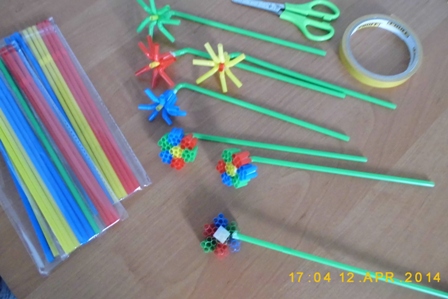 Работа с педагогами
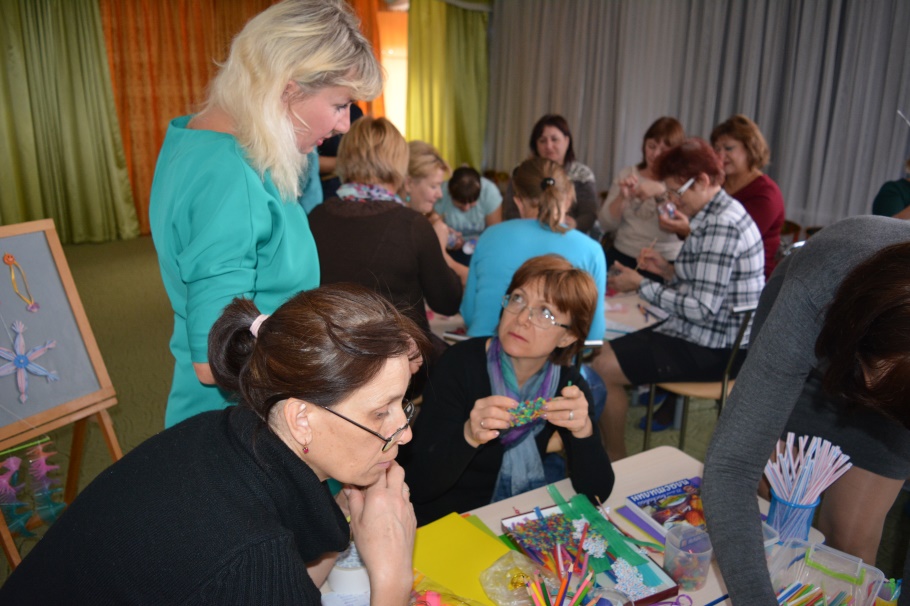 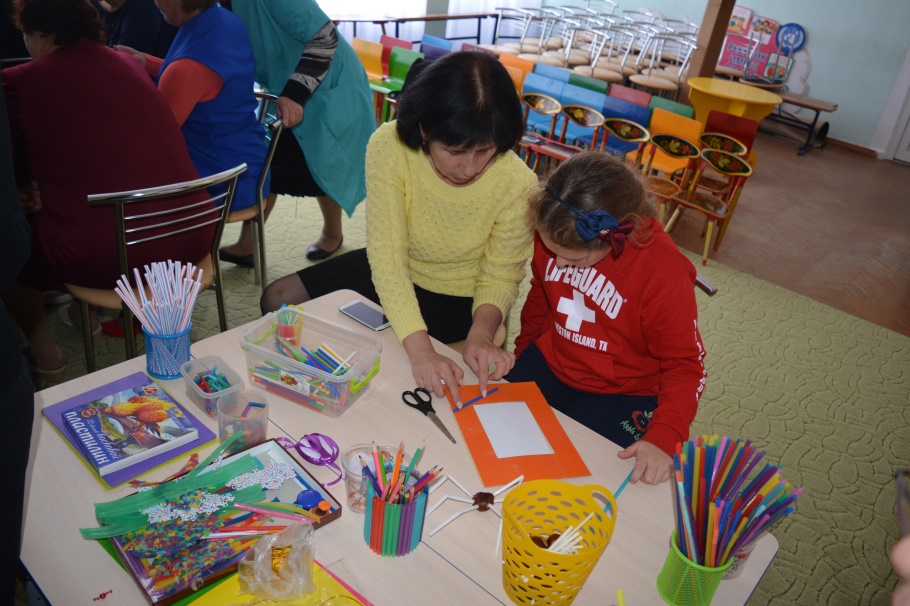 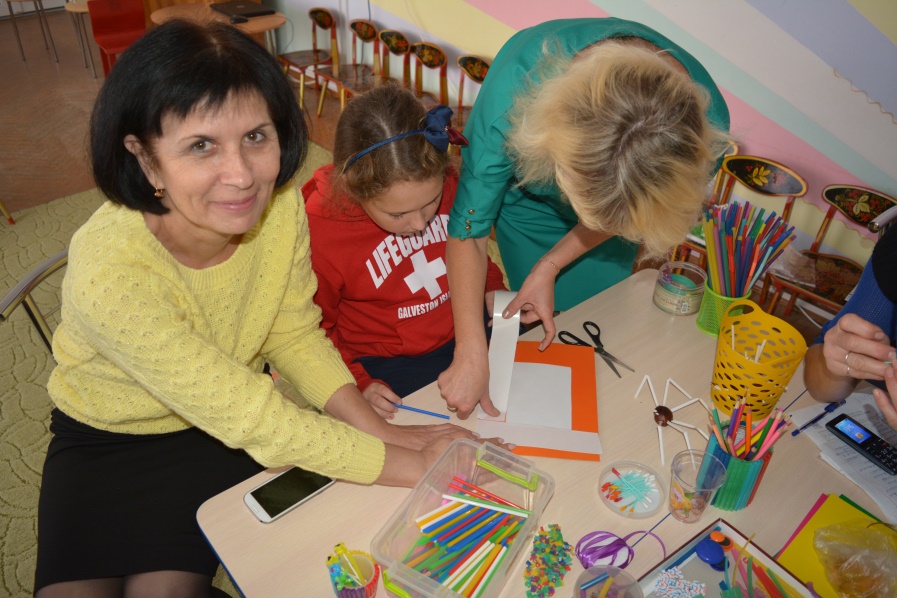 Работа  с детьми
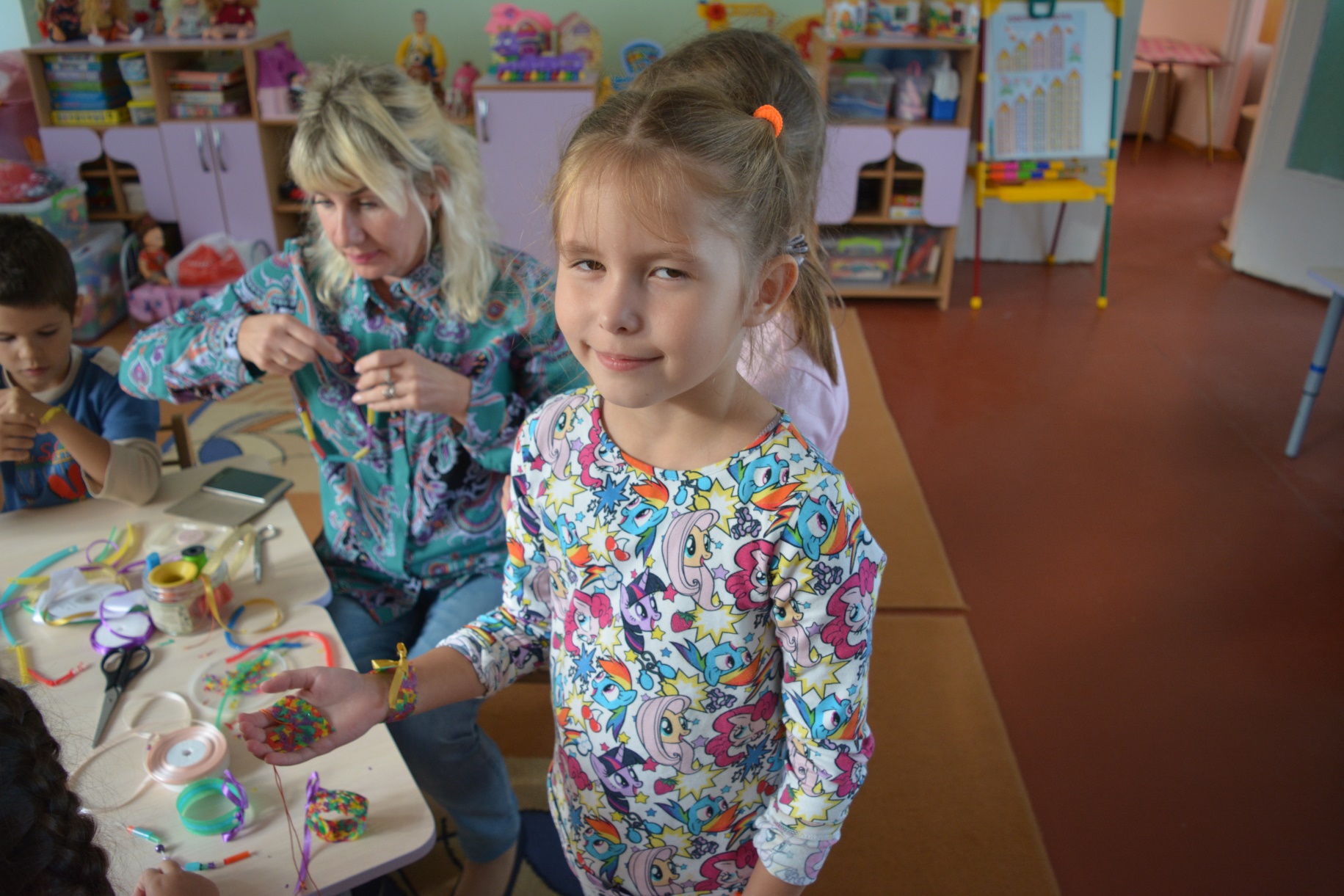 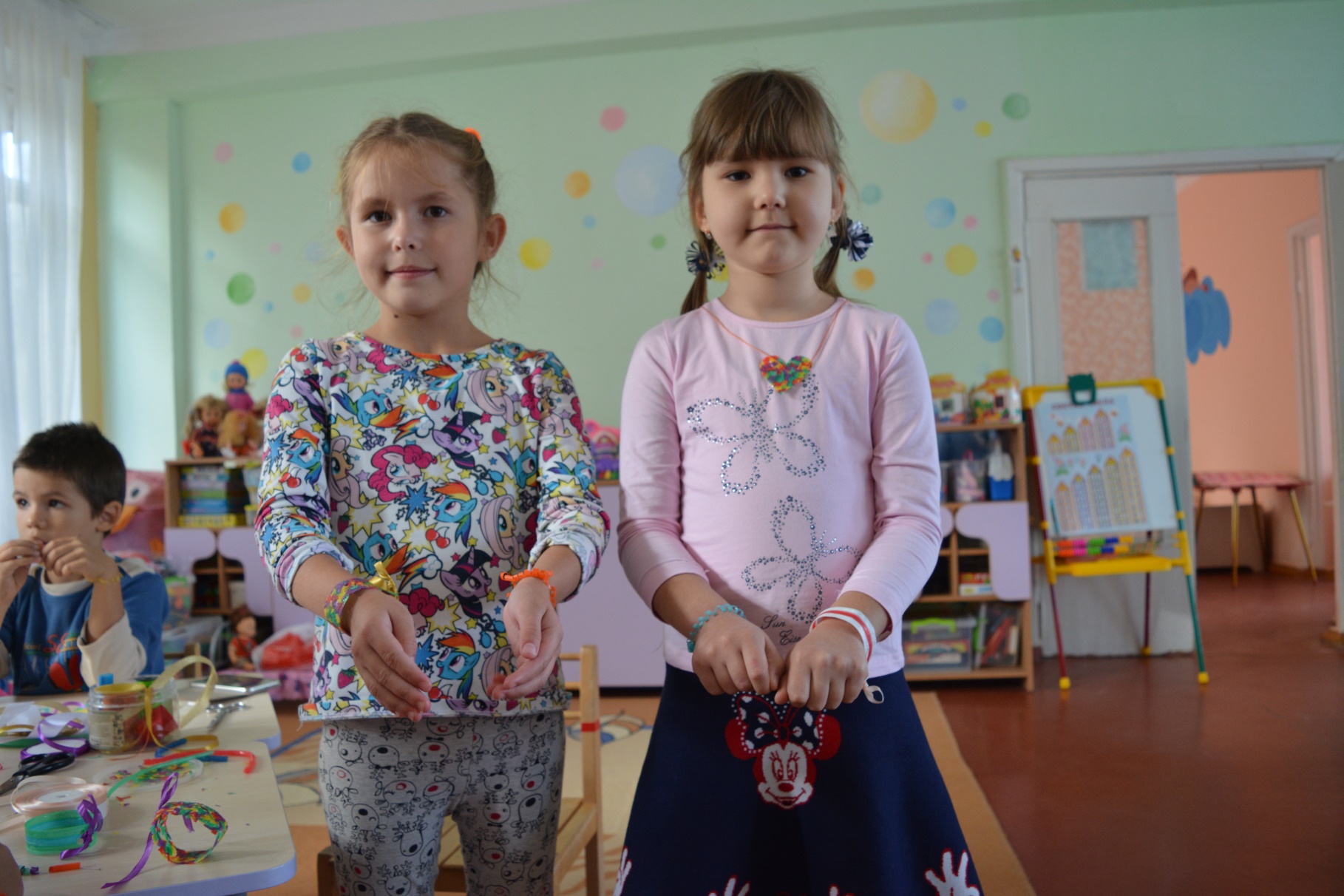 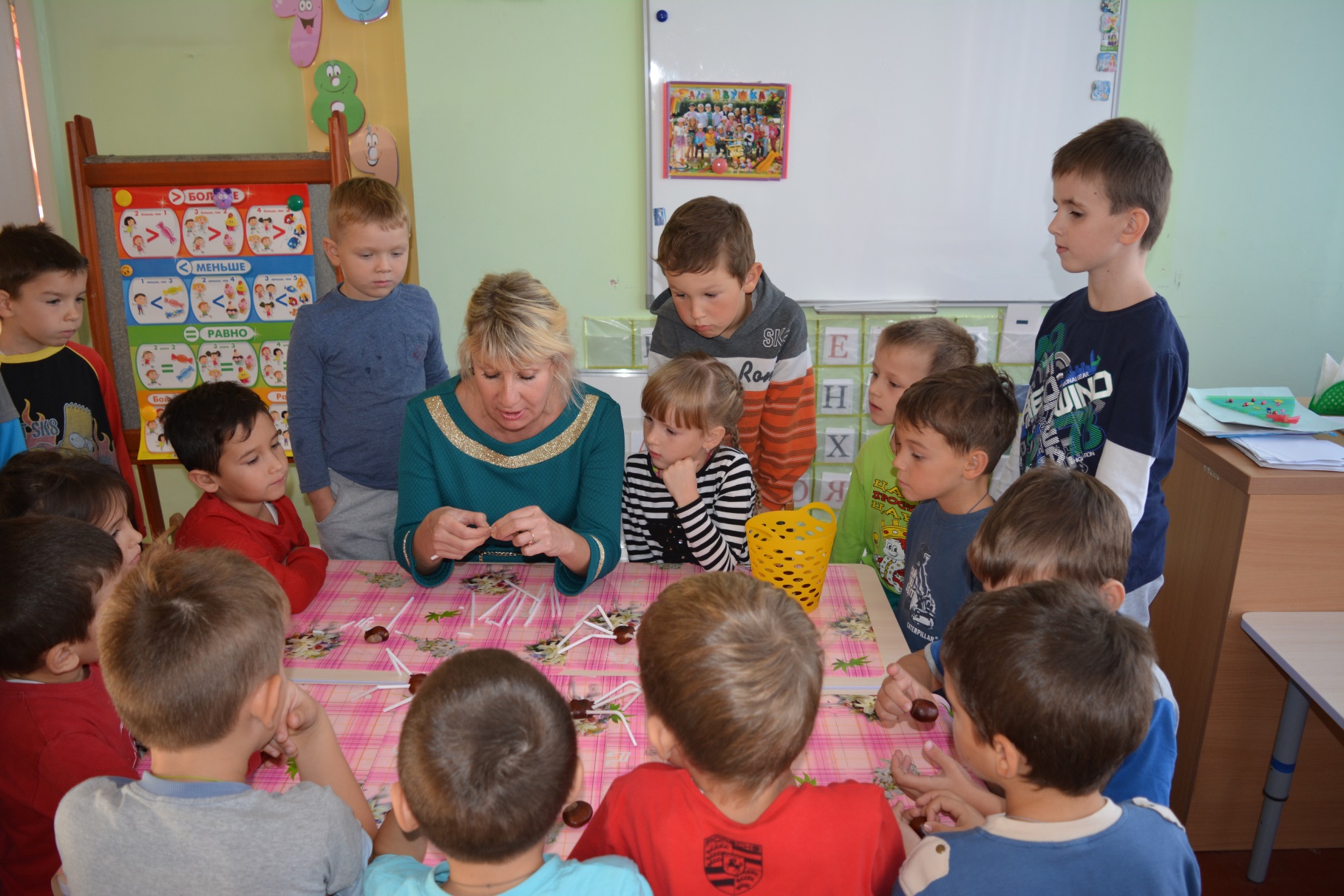 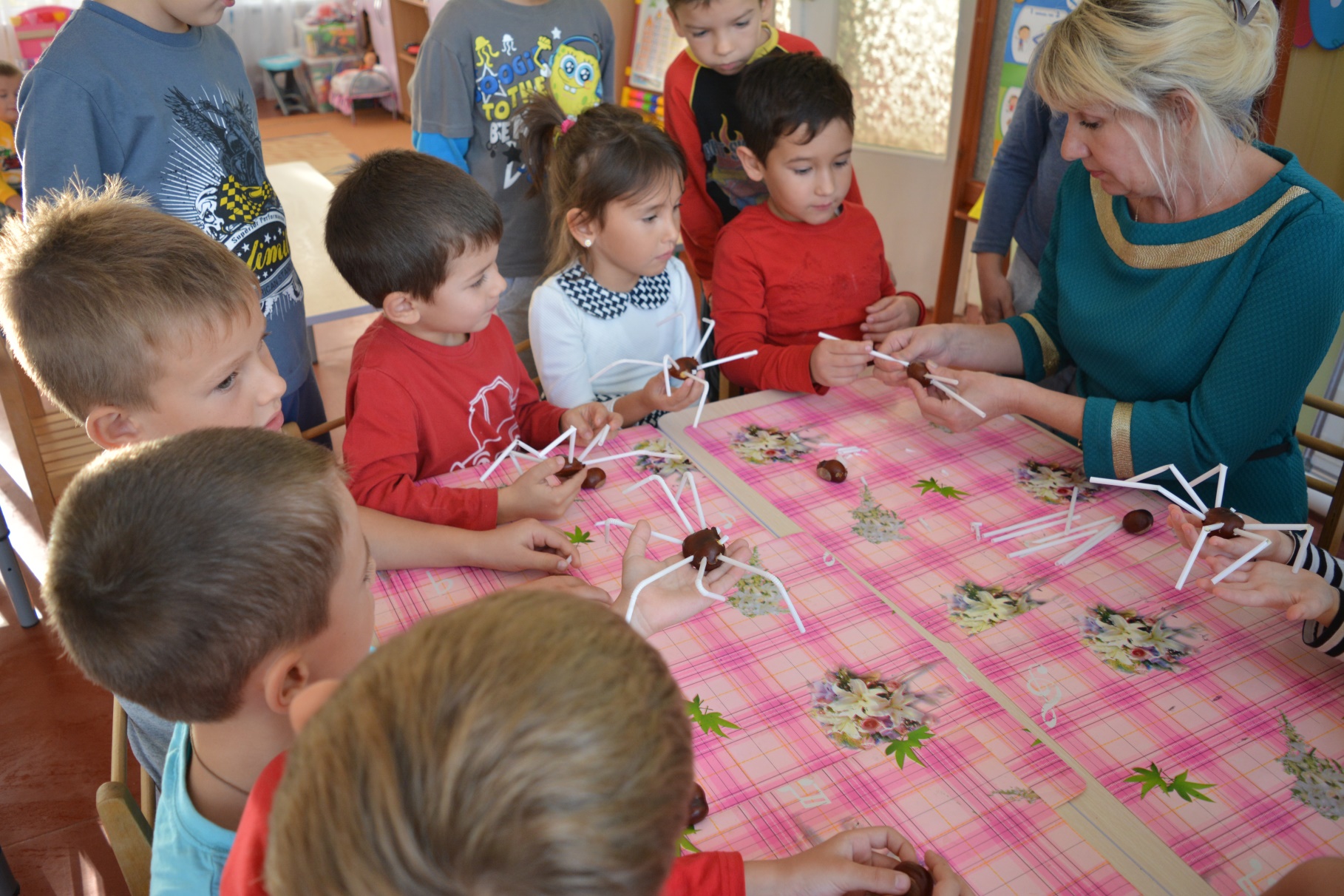 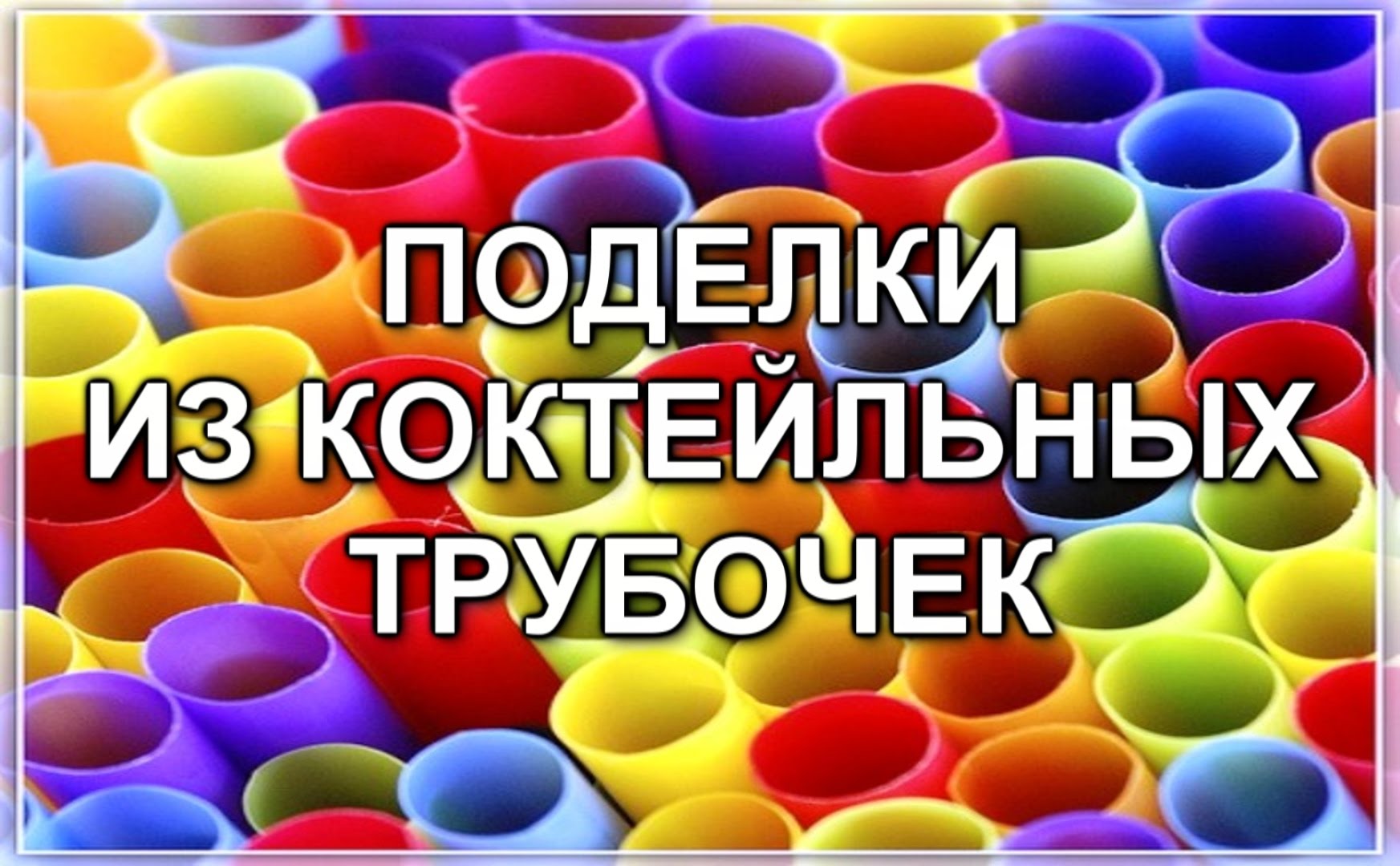 СПАСИБО   ЗА   ВНИМАНИЕ !
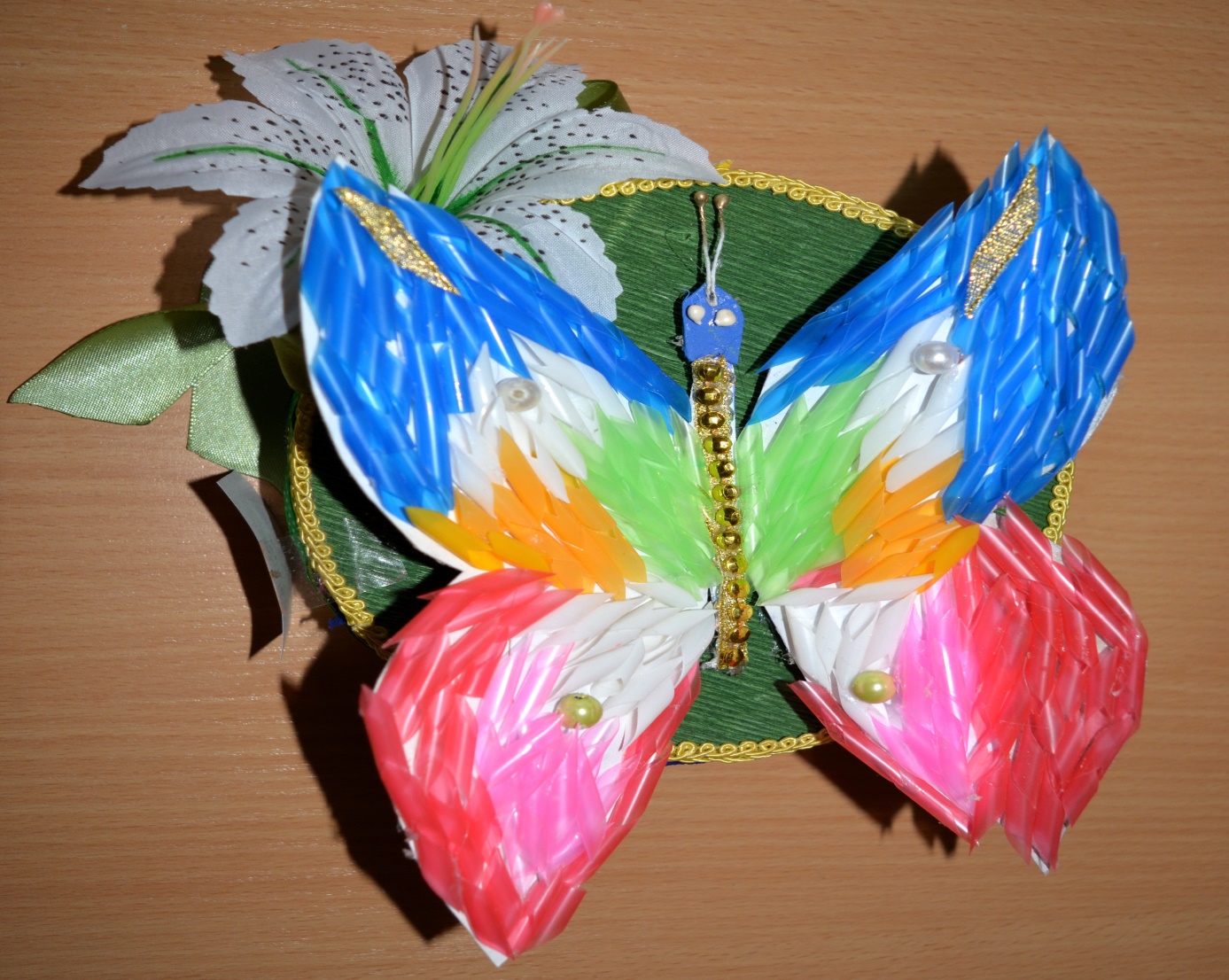